CSE 331Software Design & Implementation
Hal Perkins
Winter 2012
System Integration and Software Process
(slides by Mike Ernst)
1
Outline
Architecture
Tools: Build tools and version control
Tools: Bug tracking
Scheduling
Implementation and testing order
Outline
Architecture
Tools: Build tools and version control
Tools: Bug tracking
Scheduling
Implementation and testing order
Architecture
An architecture describes a partitioning of the system
It indicates dependences on, and data flow between, modules
A good architecture ensures that
Work can proceed in parallel
Progress can be closely monitored
The parts combine to provide the desired functionality
Example architectures
Pipe-and-filter (think: iterators)


Layered (think: levels of abstraction)
Blackboard (think:callbacks)
pipe
pipe
pipe
pipe
Filter
Filter
Filter
Source
Sink
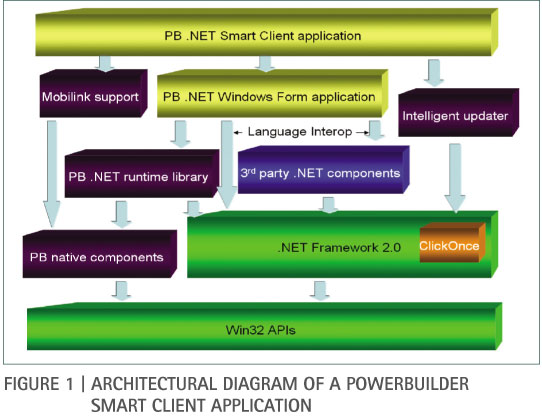 Component
Component
Message store
Component
Component
Component
A good architecture allows:
Scaling to support large numbers of  ______
Adding and changing features
Integration of acquired components
Communication with other software
Easy customization
Ideally with no programming
Turning users into programmers is good
Software to be embedded within a larger system
Recovery from wrong decisions
About technology
About markets
System architecture
Have one!
Subject it to serious scrutiny
At relatively high level of abstraction
Basically lays down communication protocols
Strive for simplicity
Flat is good
Know when to say no
A good architecture rules things out
Reusable components should be a design goal
Organizational mission is not the same as the project
Build your organization as well as the project
Software is capital
This will not happen by accident
Temptations to avoid
Avoid featuritis
Costs under-estimated
Effects of scale discounted
Benefits over-estimated
A Swiss Army knife is rarely the right tool
Avoid digressions
Infrastructure
Premature tuning
Often addresses the wrong problem
Avoid quantum leaps
Occasionally, great leaps forward
More often, into the abyss
[Speaker Notes: In closing this lecture, I want to mention a few things that did not fit cleanly into flow, but are probably worth calling to your attention

Some of these hints may help with final project, others later in your careers]
Outline
Architecture
Tools: Build tools and version control
Tools: Bug tracking
Scheduling
Implementation and testing order
Build tools
Building software requires many tools
Example: Java compiler, C compiler, GUI builder, Device driver build tool, InstallShield, Web server, Database, scripting language for build automation, parser generator, test generator, test harness 
Reproducibility is essential
System may run on multiple devices
Each has its own build tools
Everyone needs to have the same toolset!
Wrong, missing tool can drastically reduce productivity 
Hard to switch tools in mid-project
[Speaker Notes: Example: everyone on a project needs to use the same ant/make/whatever build utility, even if they have their own preferences for editors, etc.  i.e., don’t rely on eclipse’s autobuilder – not everyone uses it and it might change from one release to the next.

In medium to large projects someone is often the tool smith who manages the build tools for the group]
Version control (source code control)
A version control system supports:
Collecting work (code, documents) from multiple team members
Synchronizing all the team members to current source
Let multiple teams make progress in parallel
Manage multiple versions, releases of the software
Help identify regressions
Example tools:
Subversion (SVN), Mercurial (Hg), Git
Policies are even more important
When to check in, when to update, when to branch and merge, how builds are done
Policies need to change to match the state of the project
Always diff before you commit
[Speaker Notes: A large time sink in even medium-sized projects
Worth it!]
Outline
Architecture
Tools: Build tools and version control
Tools: Bug tracking
Scheduling
Implementation and testing order
Bug tracking
An issue tracking system supports:
Tracking and fixing bugs
Identifying problem areas and managing them
Communicating between team members
Track regressions and repeated bugs 
Any medium to large size project requires bug tracking software
Example tools:
Bugzilla, Flyspray, Trac, hosted tools (Sourceforge, Google Code)
Bug tracking
Need to configure the bug tracking system to match the project
Many make the system too complex to be useful
A good process is key to managing bugs 
Need an explicit policy that everyone knows, follows, and believes in
Prioritize
Assign
Replicate
Examine
Bug found
Close
Verify
Fix
Discover
Outline
Architecture
Tools: Build tools and version control
Tools: Bug tracking
Scheduling
Implementation and testing order
Scheduling
“More software projects have gone awry for lack of calendar time than for all other causes combined.”
-- Fred Brooks, The Mythical Man-Month
Three central questions of the software business
3.		When will it be done?
2.		How much will it cost?
1.		When will it be done?
Estimates are almost always too optimistic
Estimates reflect what one wishes to be true
We confuse effort with progress
Progress is poorly monitored
Slippage is not aggressively treated
Scheduling is crucial but underappreciated
Scheduling is underappreciated
Made to fit other constraints
A schedule is needed to make slippage visible
Must be objectively checkable by outsiders
Unrealistically optimistic schedules are a disaster
Decisions get made at the wrong time
Decisions get made by the wrong people
Decisions get made for the wrong reasons
The great scheduling paradox
Everything takes twice as long as you think… even if you know that it will take twice as long as you think
Effort is not the same as progress
Cost is the product of workers and time
Easy to track
Progress is more complicated, and hard to track
People don’t like to admit lack of progress
Think they can catch up before anyone notices
Not usually possible
Design the process and architecture to facilitate tracking
How does a project get to be one year late?
One day at a time
It’s not the hurricanes that get you
It’s the termites
Tom missed a meeting
Mary’s keyboard broke
The compiler wasn’t updated
…
If you find yourself ahead of schedule
Don’t relax
Don’t add features
Controlling the schedule
First, you must have one
Avoid non-verifiable milestones
90% of coding done
90% of debugging done
Design complete
100% events are verifiable milestones
Module 100% coded
Unit testing successfully complete
Need critical path chart (Gantt chart, PERT chart)
Know effects of slippage
Know what to work on when
[Speaker Notes: 90% of coding done for 50% of coding phase
90% of debugging done for 90% of debugging phase
Designs always done on schedule]
Milestones
Milestones are critical keep the project on track
Policies may change at major milestones
Check-in rules, build process etc.

Some typical milestones
Design complete
Interfaces complete / feature complete
Code complete / code freeze
Alpha release
Beta release
FCS (First Commercial Shipment) release
Dealing with slippage
People must be held accountable
Slippage is not inevitable
Software should be on time, on budget, and on function
Four options
Add people – startup cost (“mythical man-month”)
Buy components – hard in mid-stream
Change deliverables – customer must approve
Change schedule– customer must approve
Take no small slips
One big adjustment is far better than three small ones
[Speaker Notes: Worker and months are not necessarily interchangeable
Start up transient for new people considerable
Unless tasks can be cleanly partitioned
What architecture is all about
In 6.170, what is your option?  Only changing deliverables.]
Outline
Architecture
Tools: Build tools and version control
Tools: Bug tracking
Scheduling
Implementation and testing order
How to code and test your design
You have a design and architecture
Need to code and test the system
Key question, what to do when?
We'll assume an incremental development model
Suppose the system has this module dependency diagram
In what order shouldyou address the pieces?
A
B
C
D
E
F
G
[Speaker Notes: Thus far, we have emphasized designing, implementing, and testing modules.
Fitting them together has been an implicit theme.
Now, I want to be more explicit about that.]
Bottom-up implementation
Implement/test children first
For example: G, E, B, F, C, D, A
First, test G stand-alone (also E)
Generate test data as discussed earlier
Construct drivers
Next, implement/test B, F, C, D
No longer unit testing:  use lower-level modules
A test of module M tests:
whether M works, and
whether modules M calls behave as expected
When a failure occurs, many possible sources of defect
Integration testing is hard, irrespective of order
A
B
C
D
E
F
G
Building drivers
Use a person
Simplest choice, but also worst choice
Errors in entering data are inevitable
Errors in checking results are inevitable
Tests are not easily reproducible
Problem for debugging
Problem for regression testing
Test sets stay small, don’t grow over time
Testing cannot be done as a background task
Better alternative:  Automated drivers in a test harness
[Speaker Notes: We covered this when we talked about testing earlier in term, included here in the notes for completeness

Using a person is what you do when you test using the debugger]
Test harnesses
Goals
Increase amount of testing over time
Facilitate regression testing
Reduce human time spent on testing
Take input from a file
Call module being tested
Save results (if possible)
Including performance information
Check results
At best, is correct
At worst, same as last time
Generate reports
[Speaker Notes: This too was covered earlier.  The only new point is the emphasis on performance testing

I hope that you have noticed that I have uttered the word performance many times in the past few lectures
In the real world, it often matters greatly
Testing and debugging performance needs to be an explicit goal

Also important to actually READ reports.  Sometimes not done.
Many a breakfast has been ruined by reading these reports first thing in the morning]
Regression testing
Ensure that things that used to work still do
Including performance
Whenever a change is made
Knowing exactly when a bug is introduced is important
Keep old test results
Keep versions of code that match those results
Storage is cheap
[Speaker Notes: Why is it important to know when bug was introduced or performance started to drop off?
Look at changes that preceded the event
Why keep old code?
Conduct experiments to see if maybe bug was already there, but just unnoticed
Use binary search to find when things went awry
Something to fall back on, risk reduction]
Top-down testing
Implement/test parents (clients) first
Here, we start with A
To run A, build stubs to simulate B, C, & D
Next, choose a successor module, e.g., B
Build a stub for E
Drive B using A
Suppose C is next
Can we reuse the stub for E?
A
B
C
D
E
F
G
[Speaker Notes: Reusing the stub for E:  Why only maybe?
   C may use E in different ways, particularly if E is a data abstraction]
Implementing a stub
Query a person at a console
Same drawbacks as using a person as a driver
Print a message describing the call
Name of procedure and arguments
Fine if calling program does not need result
This is more common than you might think!
Provide canned or generated sequence of results
Very often sufficient
Generate using criteria used to generate data for unit test
May need different stubs for different callers
Provide a primitive (inefficient & incomplete) implementation
Best choice, if not too much work
Look-up table often works
[Speaker Notes: When might you not need results?
Control signals
Imagine building a data base
Knowing sequence of calls to insert a good start]
Comparing top-down and bottom-up
Criteria
What kinds of errors are caught when?
How much integration is done at a time?
Distribution of testing time?
Amount of work?
What is working when (during the process)?
Neither dominates
Useful to understand advantages/disadvantages of each
Helps you to design an appropriate mixed strategy
Catching errors
Top-down tests global decisions first
E.g., what system does
Most devastating place to be wrong
Good to find early
Bottom-up uncovers efficiency problems earlier
Constraints often propagate downward
You may discover they can’t be met at lower levels
[Speaker Notes: Experienced designers usually have a pretty good idea of what efficiencies can be achieved at bottom
Where they go wrong is over-all system efficiency]
Amount of integration at each step
Less is better
Top-down adds one module at a time
When error detected either
Lower-level module doesn’t meet specification
Higher-level module tested with bad stub
Bottom-up adds one module at a time
Connect it to multiple modules
Thus integrating more modules at each step
More places to look for error
Distribution of testing time
Integration is what takes the time
Bottom-up gets harder as you proceed
You may have tested 90% of code
But you still have far more than 10% of the work left
Makes prediction difficult
Top-down more evenly distributed
Better predictions
Uses more machine time
In business environments this can be an issue
[Speaker Notes: Uses more machine time because you run whole system to test a low level module
Does it surprise you that machine time can be an issue?
Not nearly as big an issue as it used to be
Machines much cheaper and more plentiful
Under what conditions is it a major factor
Developing software for new hardware
Want to test on production system]
Amount of work
Always need test harness
Top-down
Build stubs but not drivers
Bottom-up
Build drivers but not stubs
Stubs usually more work than drivers
Particularly true for data abstractions
On average, top-down requires more non-deliverable code
Not necessarily bad
What components work, when?
Bottom-up involves lots of invisible activity
90% of code written and debugged
Yet little that can be demonstrated
Top-down depth-first
Earlier completion of useful partial versions
One good way to structure an implementation
Largely top-down
But always unit test modules
Bottom-up
When stubs are too much work
Low level module that is used in lots of places
Low-level performance concerns
Depth-first, visible-first
Allows interaction with customers, like prototyping
Lowers risk of having nothing useful
Improves morale of customers and programmers
Needn’t explain how much invisible work done
Better understanding of where the project is
Don’t have integration hanging over your head
[Speaker Notes: This concludes lecture material for the term, but not class
Preparing a subject is a bit like building software
We wanted to cover more material than we were able to get through
We hope that we succeeded in giving you the most essential material
A useful vertical slice through the field of software engineering

While they are being handed out,
I did spend some time last night thinking about what might or might not be appropriate last words]